FONDASI PEMROGRAMAN & STRUKTUR DATA#5 - 1
Basic Method
About Method
By: Augury El Rayeb
Method
Suatu method terdiri dari urutan instruksi yang dapat mengakses data internal objectnya

[cay horstmann, Big Java, 2.4]
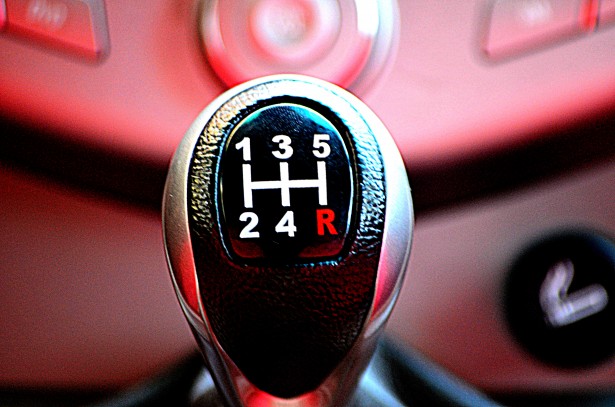 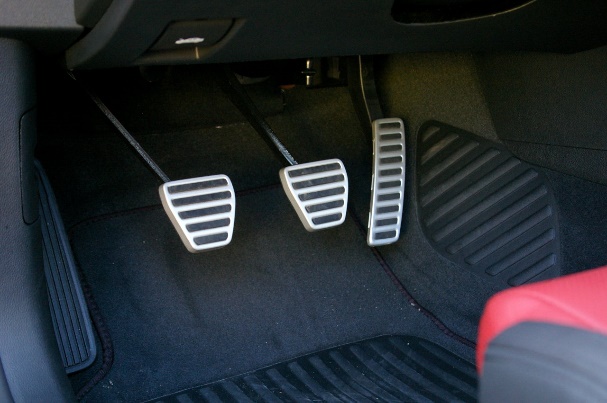 Gas Pedal
Gear/Speed
Coupling Pedal
Method
Method merupakan member class yang berfungsi untuk melakukan suatu aksi.
public class IntCell {
public int read( ) { 
	return storedValue; 
}
public void write( int x ){ 
	storedValue = x; 
}

private int storedValue;
}
IntCell
Data:
	storedValue
Method:
	read()
	write(int x)
Method
Method merupakan member class yang berfungsi untuk melakukan suatu aksi. 

Pada java terdapat beberapa jenis method:
constructor
mutator
accessor
toString
main
MethodConstructor
constructor memberitahu bagaimana suatu object dideklarasikan dan di-inisialisasi.

constructor biasanya digunakan untuk inisialisasi field member yang ada pada object

Jika pada suatu class tidak ada constructor, default constructor akan dibuat oleh java untuk menginisialisasi tiap field member sesuai default value dari tipe field-nya.

Untuk membuat constructor, kita harus menulis method dengan tipe no return yang memiliki nama sama dengan class. Constructor bisa memiliki parameter.
MethodAccessor & Mutator
Field members biasanya dideklarasikan secara private, dengan demikian maka tidak dapat diakses oleh rutin di luar class (nonclass routines). 

Untuk itu diperlukan suatu method :
method accessor ; 
yang dapat memeriksa / membaca nilai suatu field tanpa merubah nilainya
method mutator ; 
yang dapat digunakan untuk merubah nilai suatu field.
MethodtoString
Method toString() biasa digunakan untuk:
Membaca seluruh nilai field pada class namun dalam bentuk string.
Membaca suatu object sebagai suatu string
MethodMain
Method main pada suatu file class merupakan method utama yang diprioritaskan untuk dijalankan oleh java command saat suatu file class dipanggil.
See You Next Topic
Thanks
Constructor Method
By: Augury El Rayeb
Method
Method merupakan member class yang berfungsi untuk melakukan suatu aksi.
IntCell
FieldMembers:
	storedValue
Methods:
	read()
	write(int x)
MethodConstructor
constructor memberitahu bagaimana suatu object dideklarasikan dan di-inisialisasi.

constructor biasanya digunakan untuk inisialisasi field member yang ada pada object
MethodConstructor
Jika pada suatu class tidak ada constructor, default constructor akan dibuat oleh java untuk menginisialisasi tiap field member sesuai default value dari tipe field-nya.
MethodConstructor
Untuk membuat constructor, kita harus menulis method dengan tipe no return yang memiliki nama sama dengan class.
MethodConstructor
Untuk membuat object based on class Biodata:

Biodata tmn1 = new Biodata()

Biodata tmn2 = new Biodata()

Biodata tmn3 = new Biodata()
public class Biodata {
	private String nama;
  	private String alamat;
  	private int tanggalLahir;
  	private int bulanLahir;
   	private int tahunLahir;

	public Biodata() {
        nama = "";
        alamat = "";
        tanggalLahir = 1;
        bulanLahir = 1;
        tahunLahir = 1901;
	}
}
Biodata
FieldMembers:
nama
Alamat
tanggalLahir
bulanLahir
tahunLahir
Methods:
	Biodata()
Method ConstructorConstructor dengan Parameter.
public class Biodata {
	private String nama;
  	private String alamat;
  	private int tanggalLahir;
  	private int bulanLahir;
   	private int tahunLahir;

	public Biodata(String n, String a, int tgl, int bln, int thn) {
      		nama = n;
      		alamat = a;
        		tanggalLahir = tgl;
        		bulanLahir = bln;
        		tahunLahir = thn;
	}
}
Biodata
FieldMembers :
nama
Alamat
tanggalLahir
bulanLahir
tahunLahir
Untuk membuat object based on class Biodata:

Biodata tmn4 = new Biodata("Budi", "Jalan Raya Satu", 1, 6, 2000)

Biodata tmn5 = new Biodata(”Ani", "Jalan Raya Dua", 12, 5, 2001)
Methods:
	Biodata()
MethodConstructor
public class Biodata {
	private String nama;
  	private String alamat;
  	private int tanggalLahir;
  	private int bulanLahir;
   	private int tahunLahir;

	public Biodata() {
        nama = "";
        alamat = "";
        tanggalLahir = 1;
        bulanLahir = 1;
        tahunLahir = 1901;
	}
	public Biodata(String n, String a, int tgl, int bln, int thn) {
      		nama = n;
      		alamat = a;
        		tanggalLahir = tgl;
        		bulanLahir = bln;
        		tahunLahir = thn;
	}
}
Biodata
FieldMembers :
nama
Alamat
tanggalLahir
bulanLahir
tahunLahir
Untuk membuat object based on
class Biodata:

Biodata tmn6 = new Biodata()

Atau

Biodata tmn7 = new Biodata(”Ray", "Jalan Jeruk", 14, 10, 2004)
Methods:
	Biodata()
See You Next Topic
Thanks
Accessor & Mutator Method
By: Augury El Rayeb
MethodIntro Accessor & Mutator
Field members biasanya dideklarasikan secara private.



Field members tidak dapat diakses oleh rutin di luar class (nonclass routines).
IntCell
FieldMembers:
	storedValue
Methods:
	read()
	write(int x)
MethodAccessor & Mutator
Untuk mengakses Field members diperlukan suatu method :
method accessor ; 
yang dapat memeriksa / membaca nilai suatu field tanpa merubah nilainya.
method mutator ; 
yang dapat digunakan untuk merubah nilai suatu field.
MethodAccessor
public class IntCell {
	private int storedValue;

	public int read( )  {
		return storedValue;
	}
}
Untuk membaca nilai field members storedValue dari class lain:

IntCell nilaiA = new IntCell();
…
int x = nilaiA.read();
…
IntCell
FieldMembers:
	storedValue
Methods:
	read()
MethodMutator
public class IntCell {
	private int storedValue;

	public void write( int x ) {
		storedValue = x;
	}
}
Untuk merubah nilai field members storedValue dari class lain:

IntCell nilaiA = new IntCell();
…
nilaiA.write(5);
…
IntCell
FieldMembers:
	storedValue
Methods:
	write(int x)
MethodAccessor & Mutator
public class IntCell {
	private int storedValue;

	public int read( )  {
		return storedValue;
	}

	public void write( int x ) {
		storedValue = x;
	}
}
Untuk merubah nilai field members storedValue dari class lain:

IntCell nilaiA = new IntCell();
nilaiA.write(5);
System.out.println(nilaiA.read());
nilaiA.write(10);
System.out.println(nilaiA.read());
IntCell
FieldMembers:
	storedValue
Methods:
	 read()
	write(int x)
See You Next Topic
Thanks
toString & main Method
By: Augury El Rayeb
MethodtoString
Method toString() biasa digunakan untuk:
Membaca seluruh nilai field pada class namun dalam bentuk string.
Membaca suatu object sebagai suatu string
MethodtoString
public class IntCell {
	private int x;
	private int y;

	public String toString( )  {
		return  x + “ “ + y;
	}
}
Untuk membaca nilai field members storedValue dari class lain:

IntCell nilaiA = new IntCell();
…
String hasil = nilaiA.toString();
…
System.out.println(hasil);
…
IntCell
FieldMembers:
	x
	y
Methods:
	toString()
MethodMain
Method main pada suatu file class merupakan method utama yang diprioritaskan untuk dijalankan oleh java command saat suatu file class dipanggil.
Method Main & Pengoperasian Class
Bisa langsung 
Dijalankan
?
Bisa langsung 
Dijalankan
?
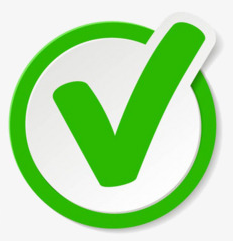 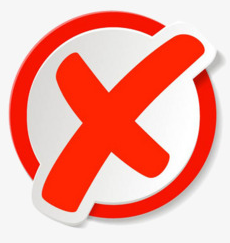 IntCell
TestIntCell
FieldMembers:
	x
	y
FieldMembers:
	hasil
Tidak ada 
method main()
Ada 
method main()
Methods:
	toString()
	baca_x()
	baca_y()
	ubah_x(int par_x)
	ubah_y(int par_y)
Methods:
	main()
Contoh Implementasi Method Main
public class IntCell {
	private int x;
	private int y;
	public String toString( )  {
		return  x + “ “ + y;
	}
	public void ubah_xy(int par_x, int par_y) {
        		x = par_x;
		y = par_y;
    	}
}
IntCell
TestIntCell
public class TestIntCell {
	private static String hasil;
	public static void main( String [ ] args ) {
		IntCell nilai = new IntCell( );
		nilai.ubah_xy(2,3);
		System.out.println( "Cell contents: " + nilai.toString() );
	}
}
FieldMembers:
	x
	y
FieldMembers:
	hasil
Methods:
	toString()
	ubah_xy(int par_x, int par_y)
Methods:
	main()
See You Next Topic
Thanks
Latihan (Tugas)
Buat program untuk membaca file teks. Kemudian tampilkan seluruh isi file teks tersebut pada Konsol.

Kirim ke: augury.elrayeb@upj.ac.id
Subject: tugas sdat 2019-01 - nim - nama
Kasih penjelasan program pada email